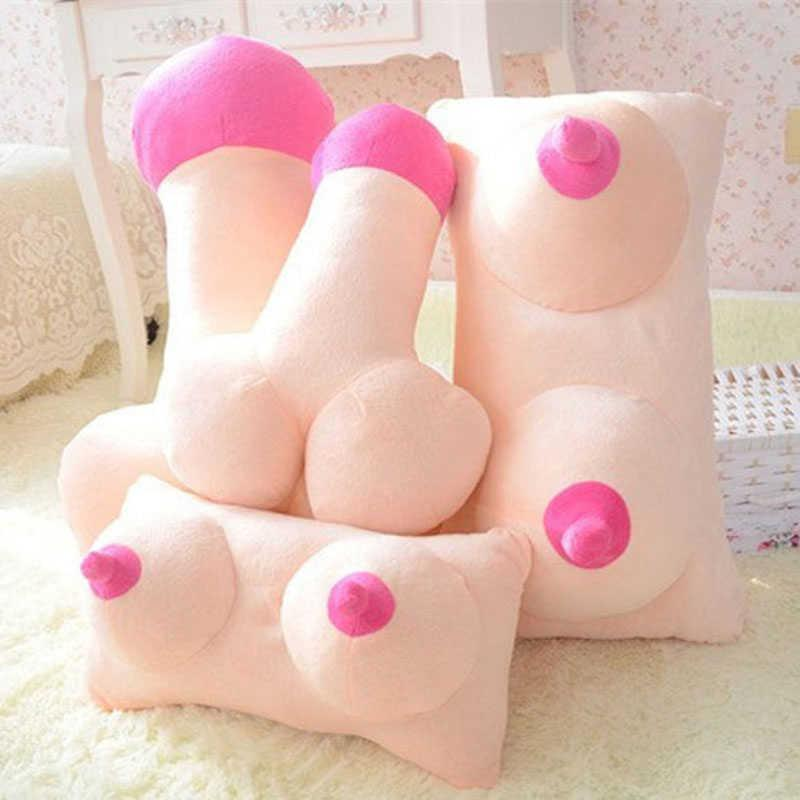 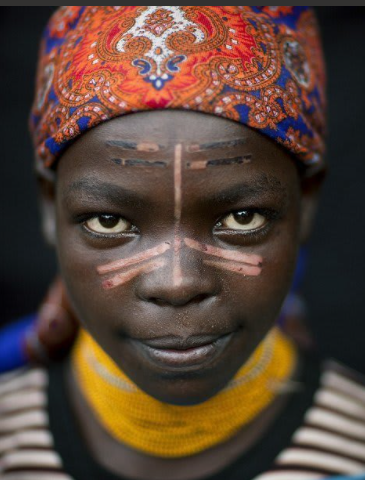 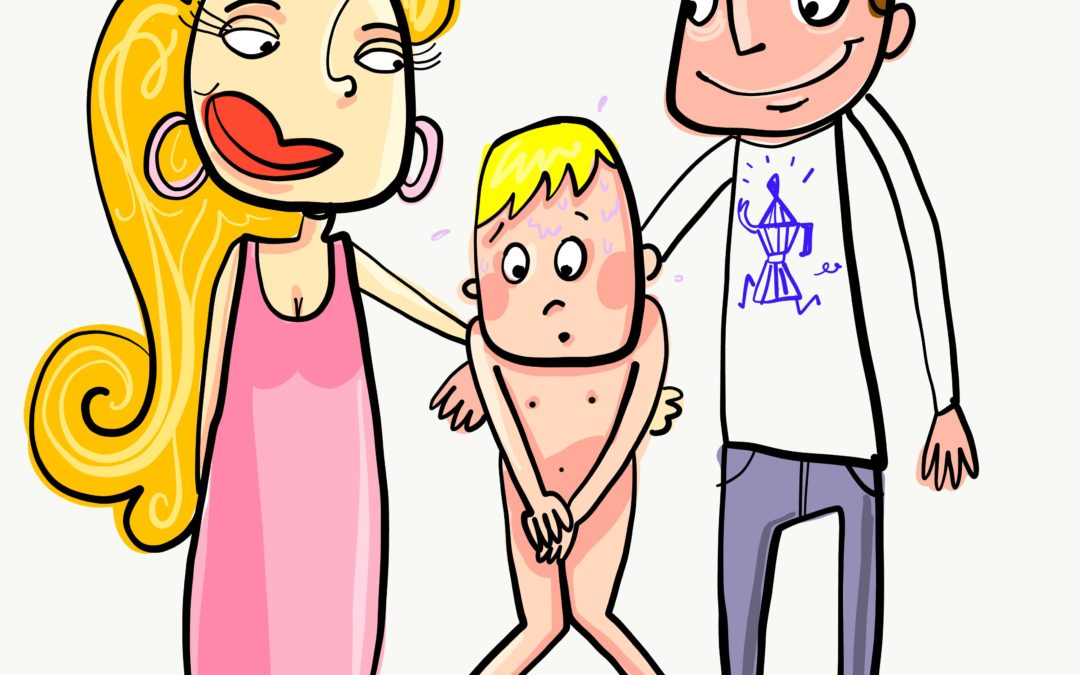 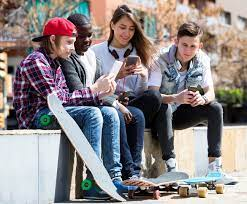 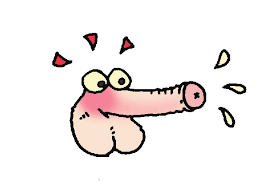 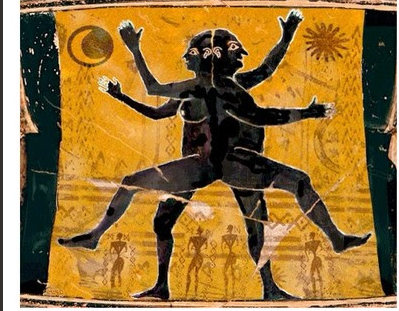 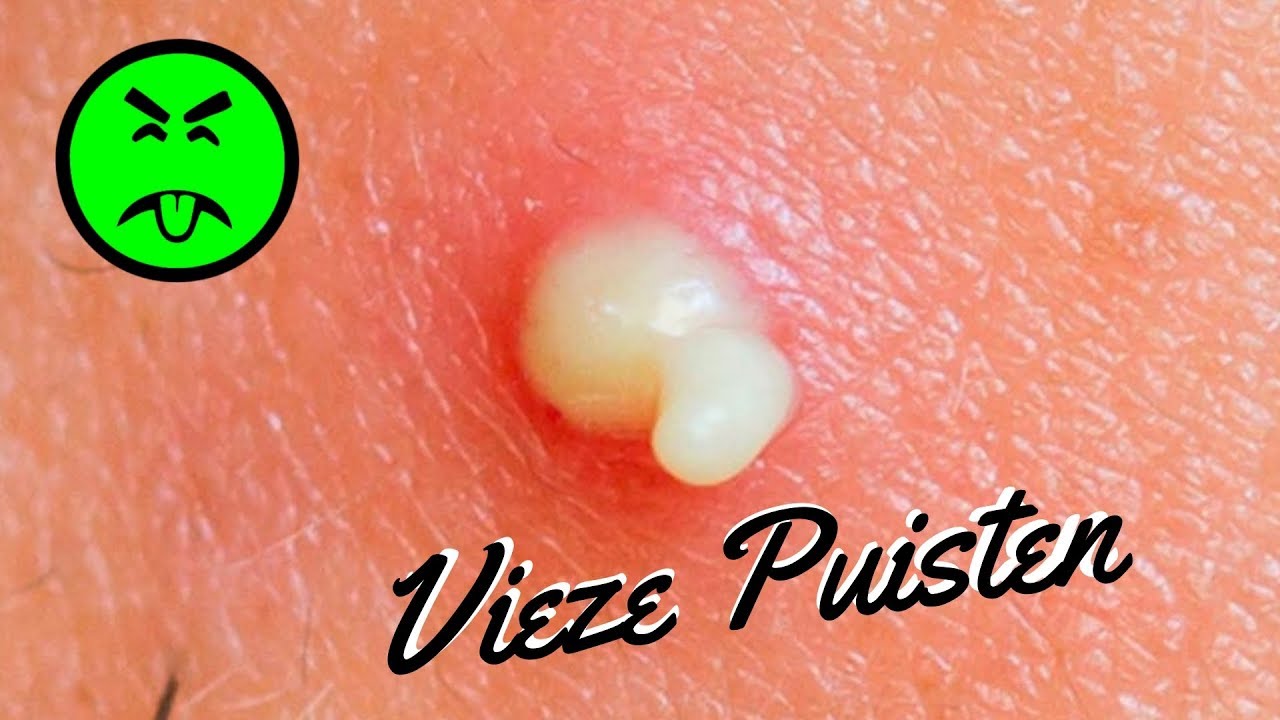 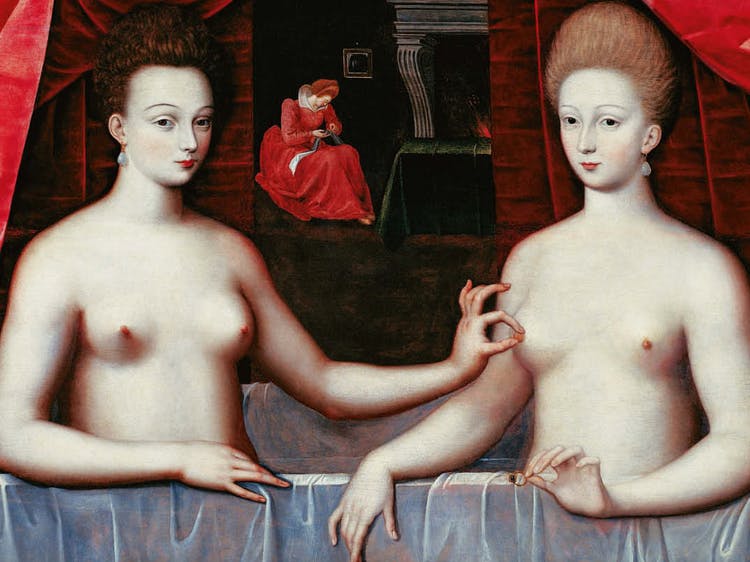 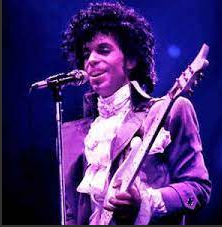 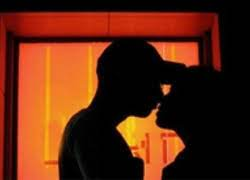 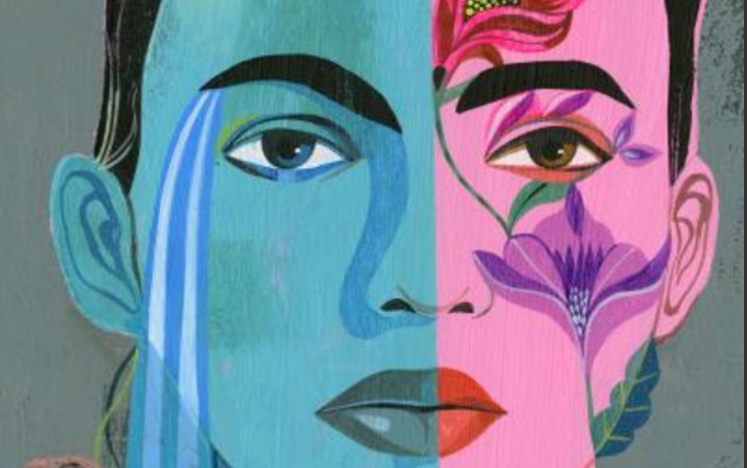 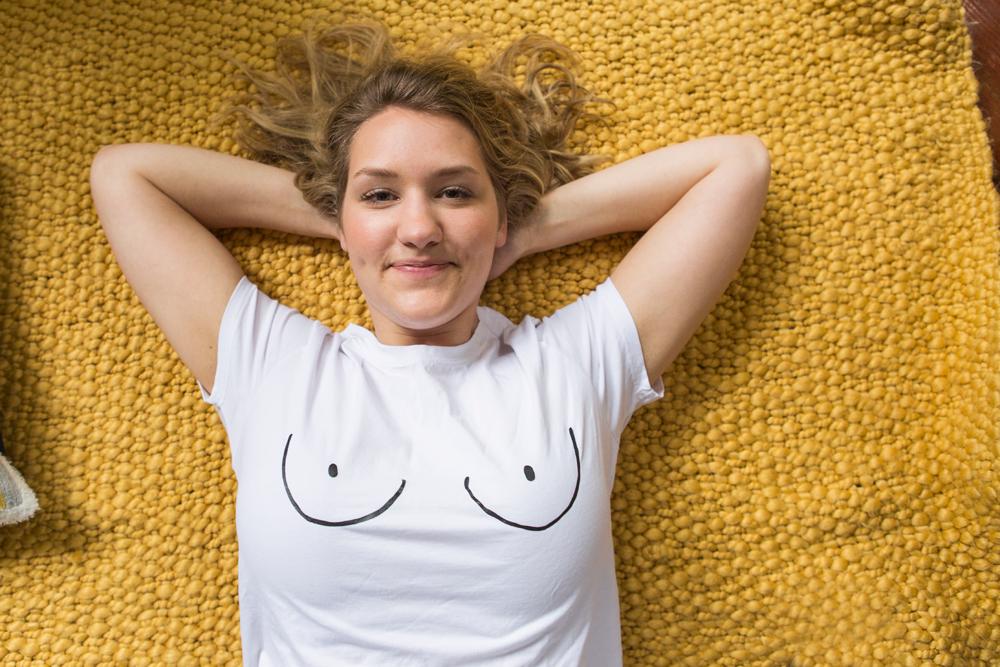 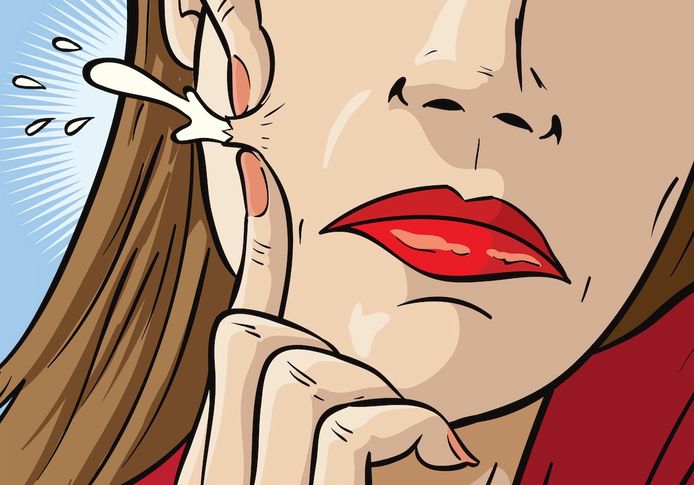 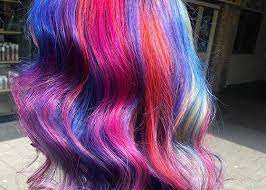 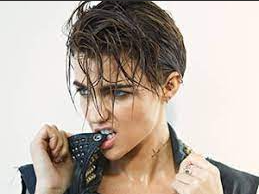 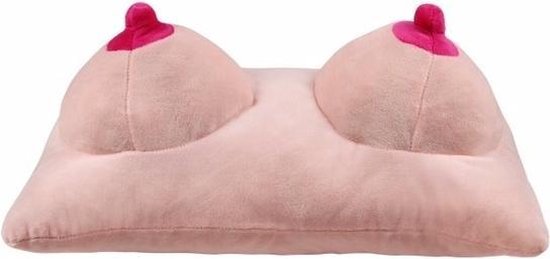 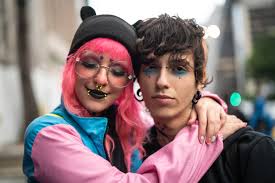 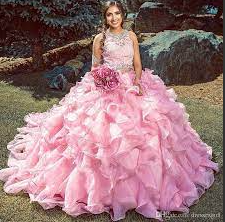 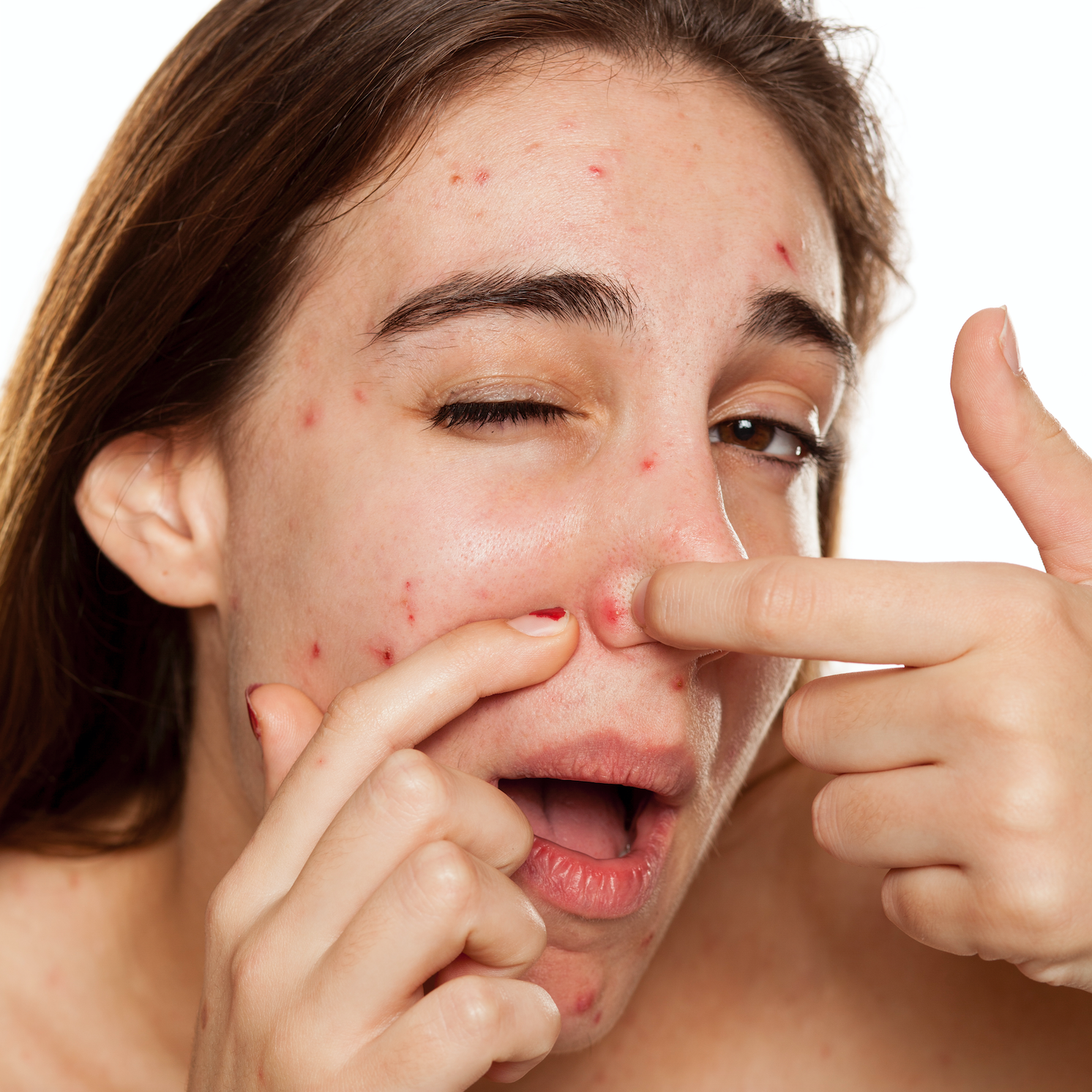 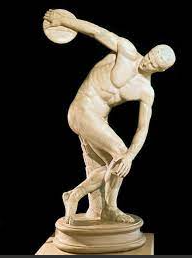 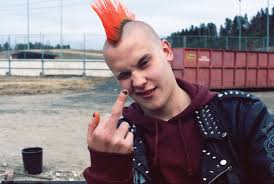 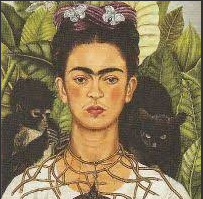 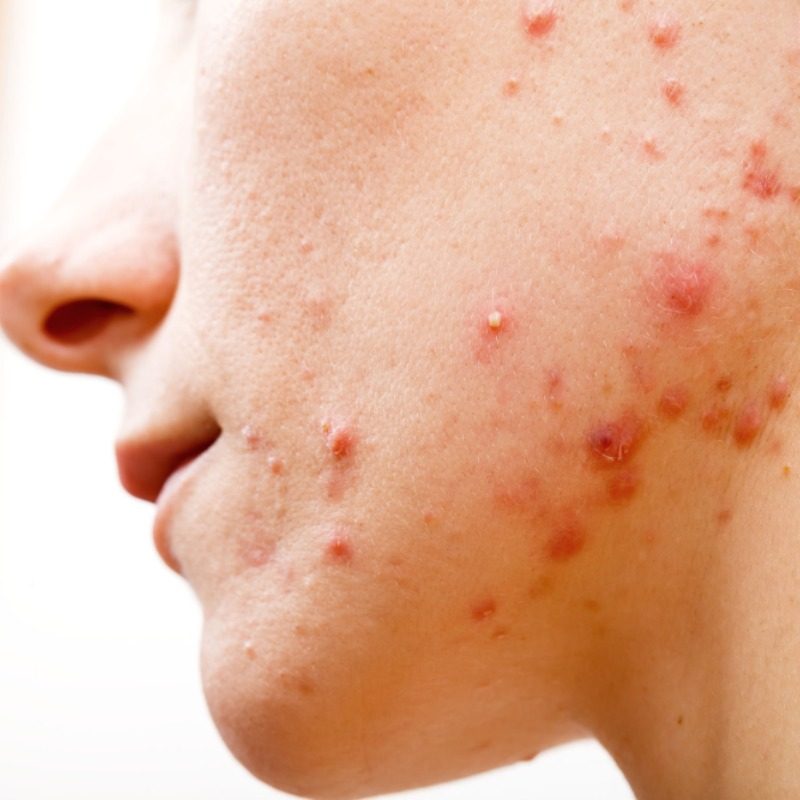 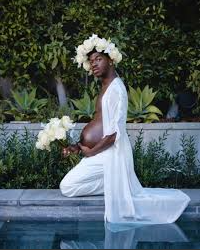 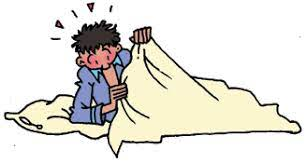 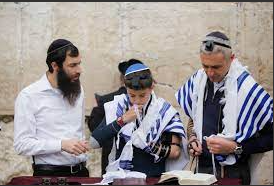 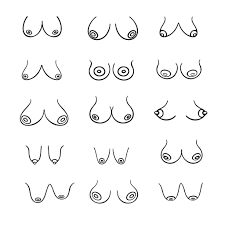 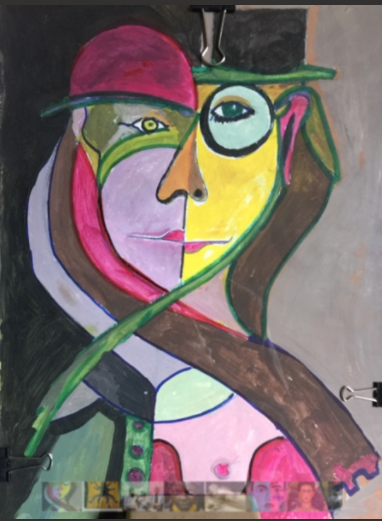 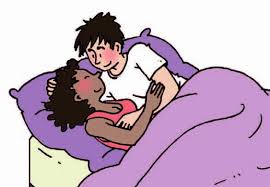 https://www.youtube.com/watch?v=lzcjcpaN108
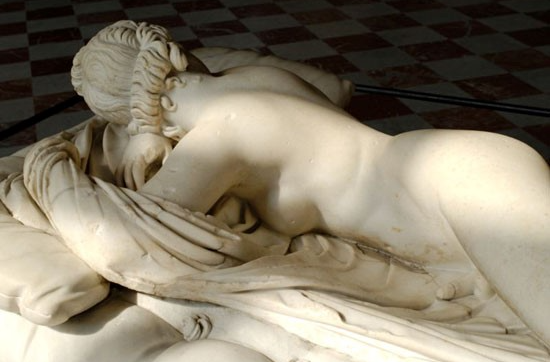 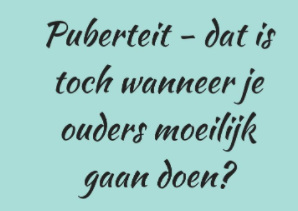